MiNDCUBER X
¿Qué es minducer x?
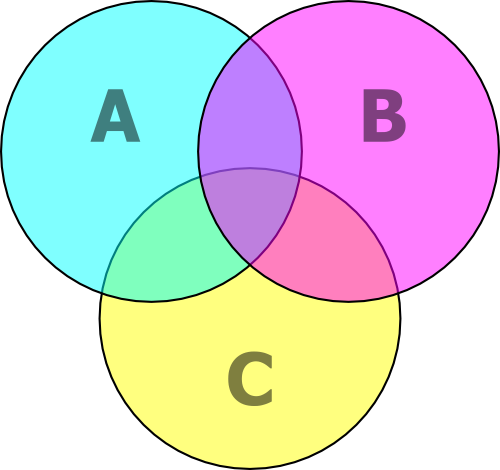 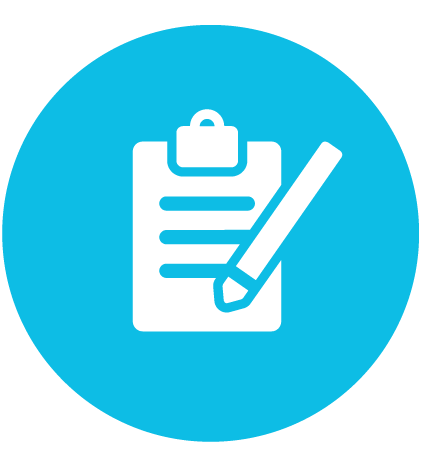 X
EL PRODUCTO
Objetivo: Proporcionar al usuario una herramienta que permite resolver patrones de un cubo rubik 3x3.
                                              
                                                Requerimientos
Aplicación
Cubo Rubik
Robot NXT
“Específicamente”
Todo se pude resumir en el “Kit Mindcuber X”
Este kit incluye 
 -1 Robot NXT
 -1 Cubo rubik 3x3
 -1 Aplicación Asociada al robot (*)
 -1 Manual de Usuario
Descripción general
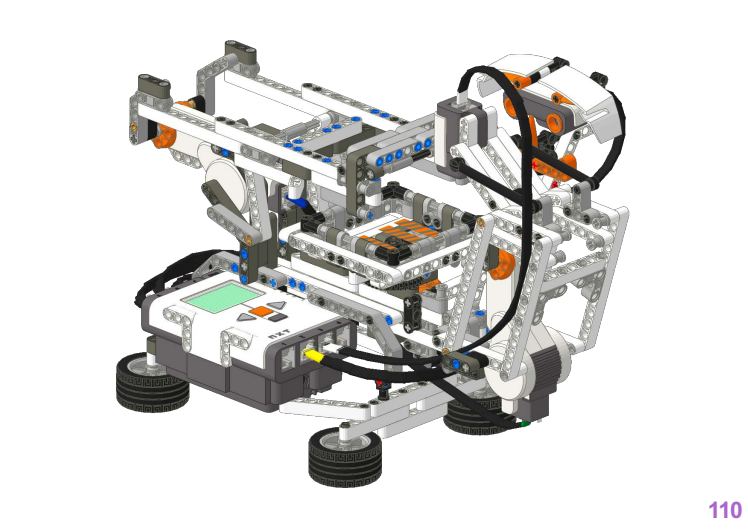 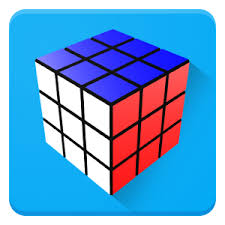 AQUÍ EL VIDEO
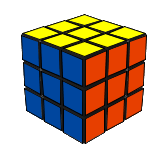 =
+
+
(APP)
Funcionamiento
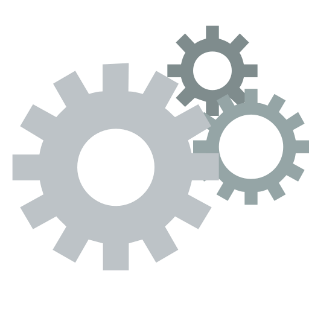 Inicialización
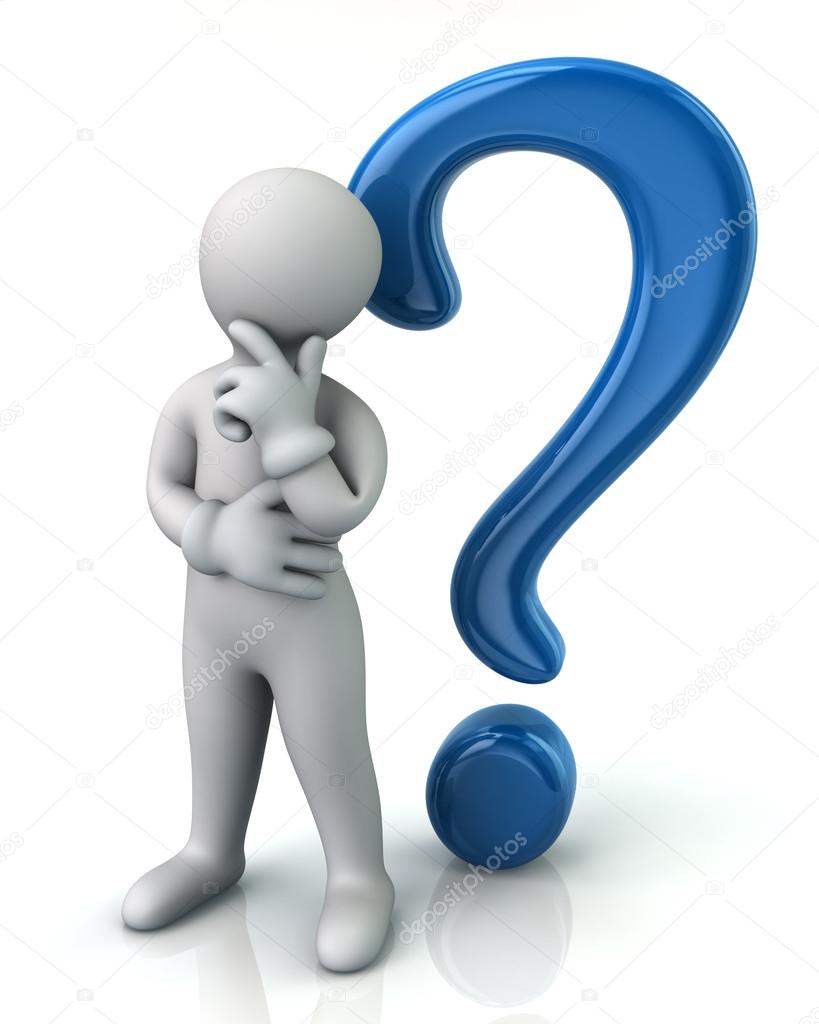 Establecer conexión
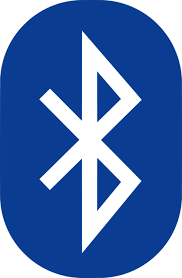 Ejecución
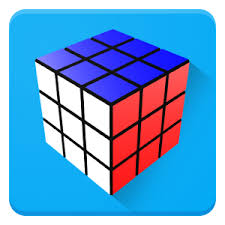 inicialización
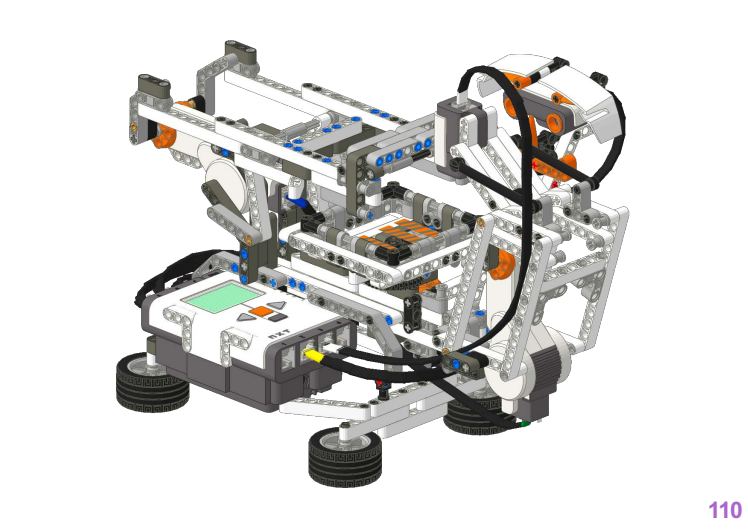 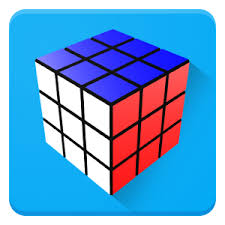 Encender Robot
Abrir la aplicación
Vinculación bluetooth
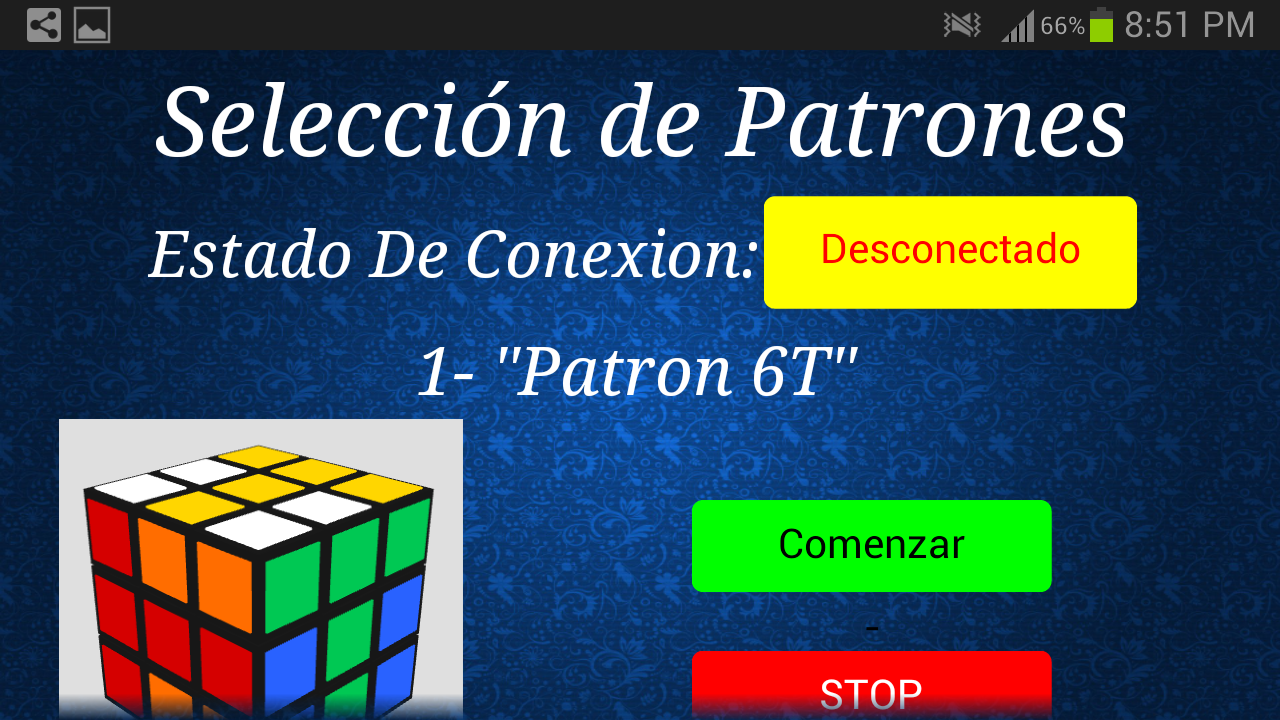 Una vez Activado el Bluetooth en el robot
Dispositivo

  vinculado
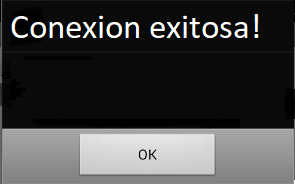 Conexión Exitosa
ejecución
La ejecución se realiza mediante la aplicación
Ejecución Mediante
APP MINDX
Pasos Anteriores Listos
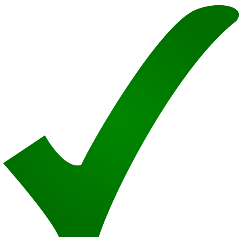 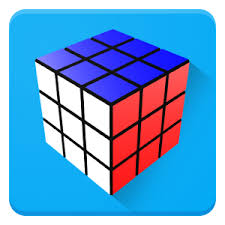 (APP)
mindcuber x app (ejecución)
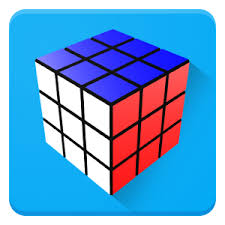 FUNCIONES
-Permite la vinculación APP-Robot
-Permite Seleccionar Patrones
-Permite Pausar La ejecución
app mindx
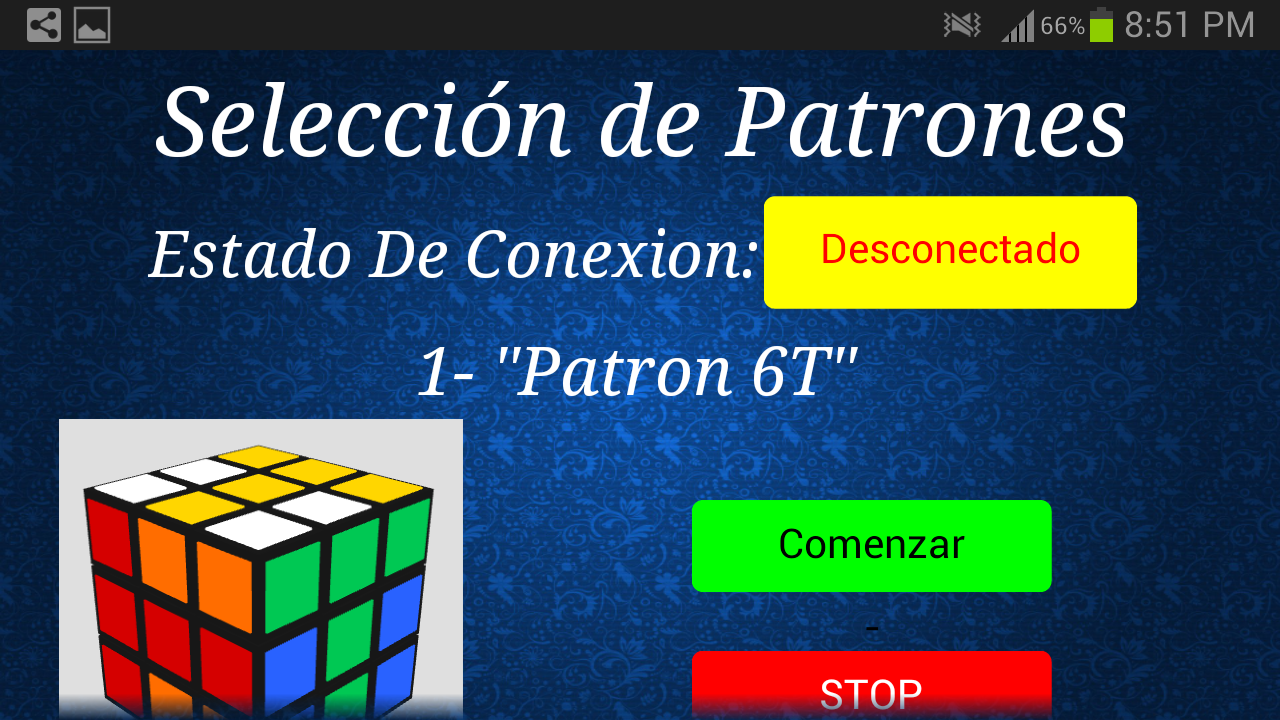 Post Proceso Vinculación
Paneles de selección
Nombre del Patrón
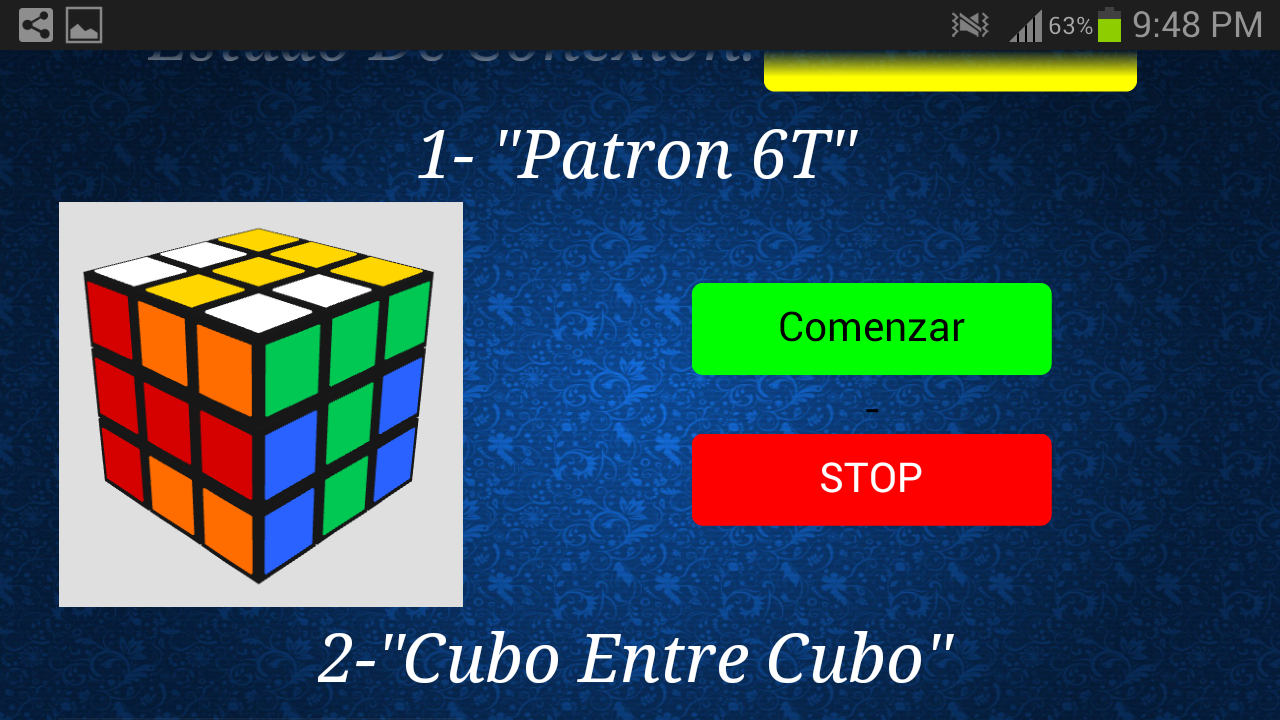 “Ejecuta el patrón”
Vista previa
Aborta Ejecución
Patrones disponibles
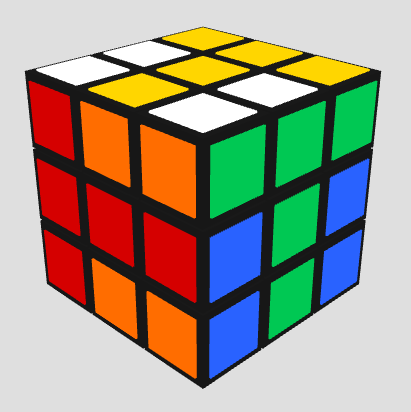 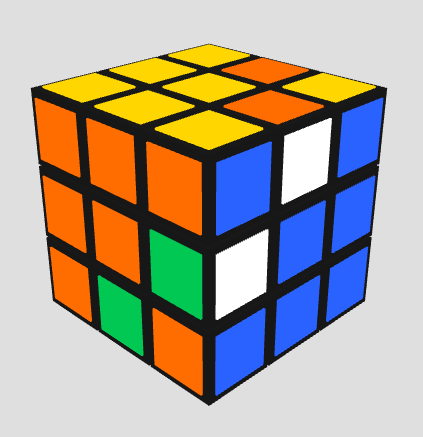 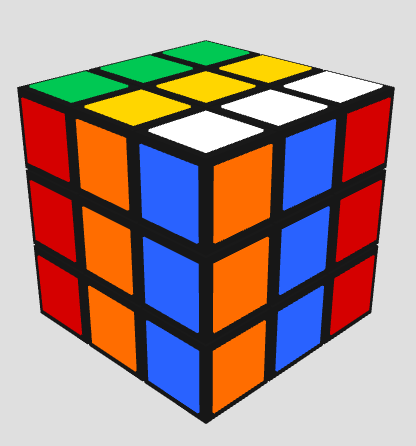 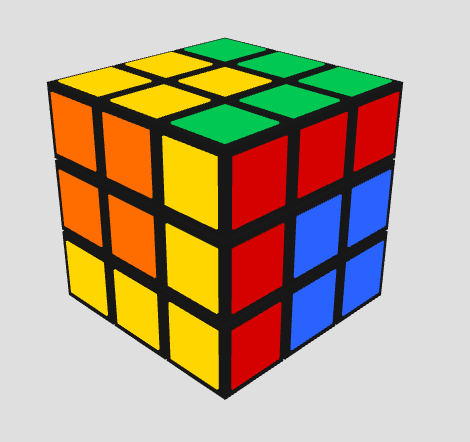 “Ojos”
“Entre cubo”
“Rayas”
“6T”
Demostración
FIN